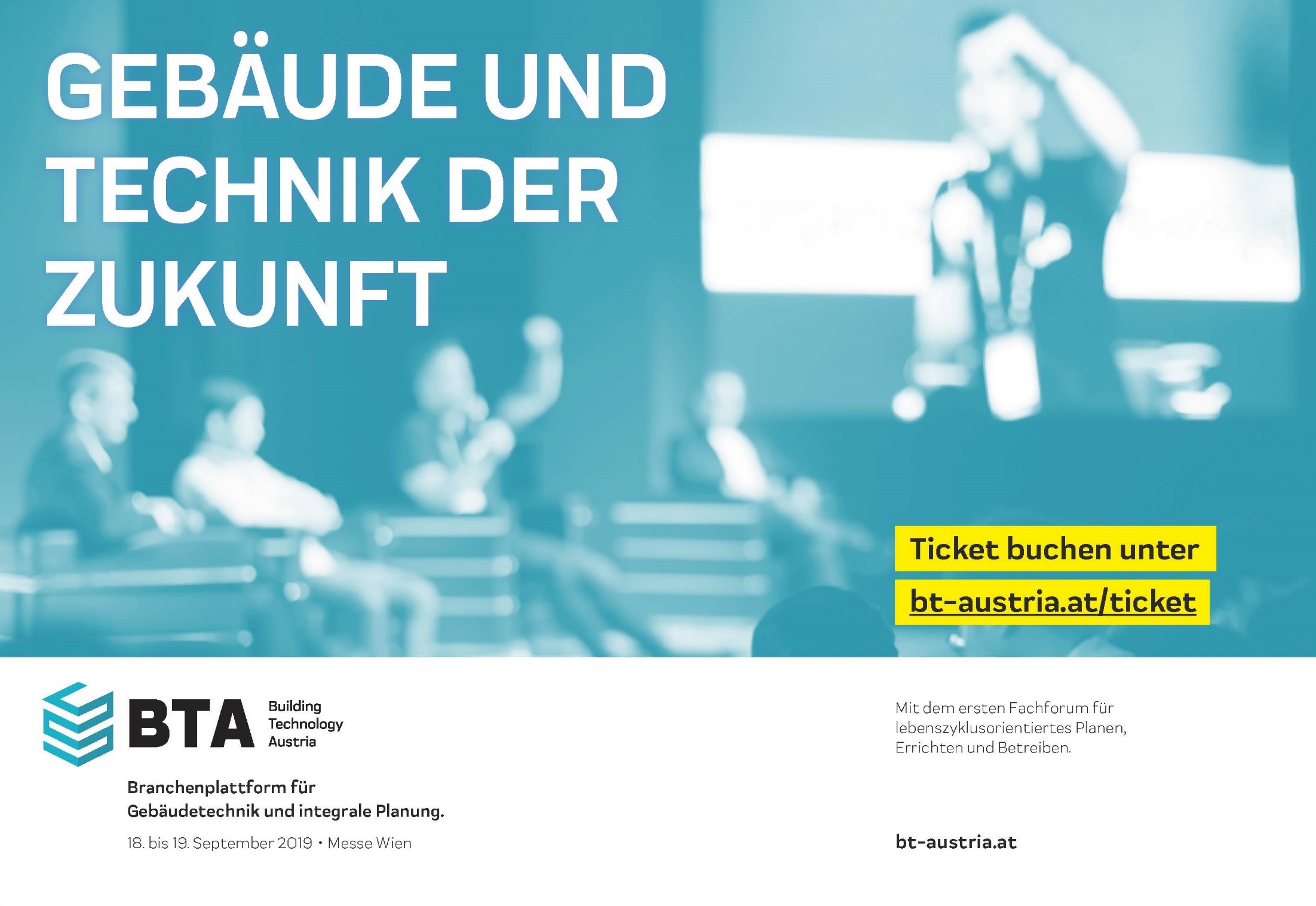 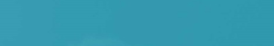 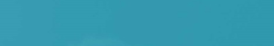 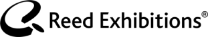 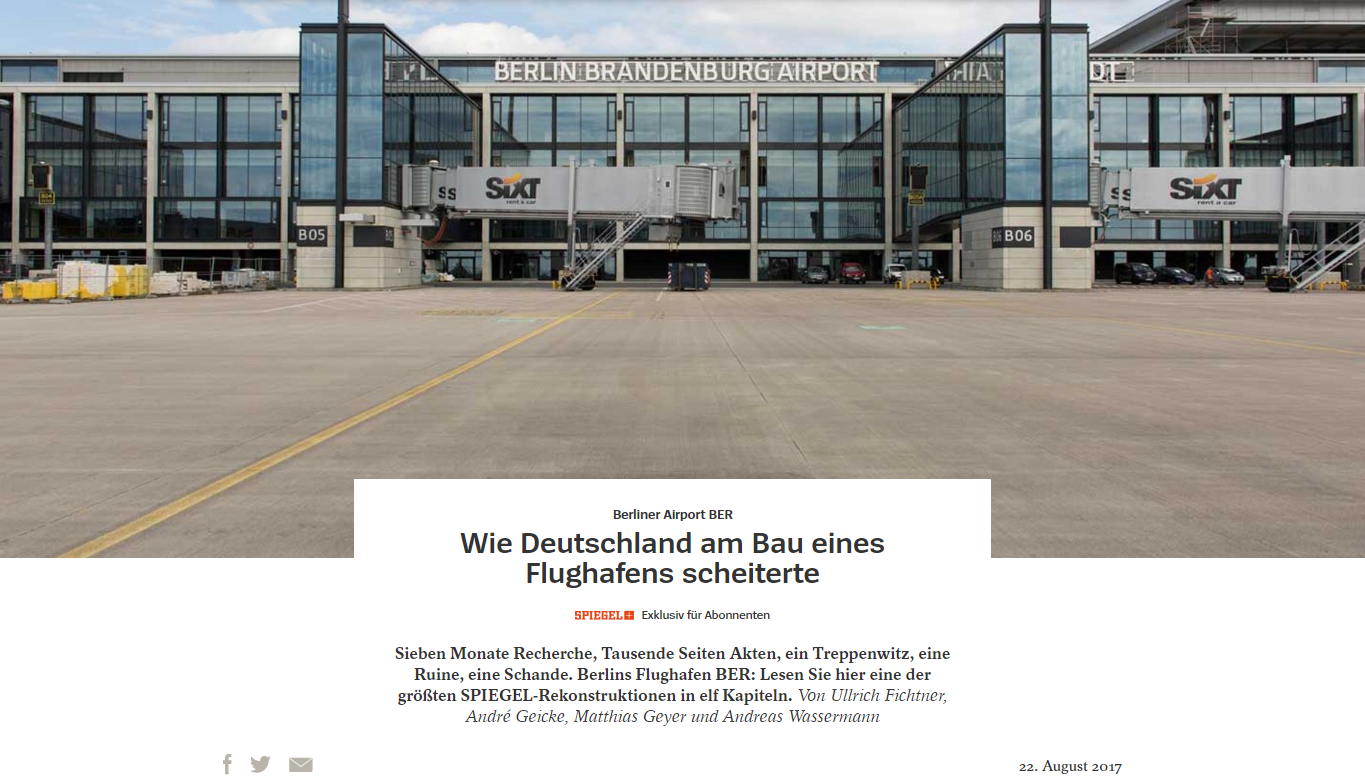 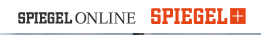 2
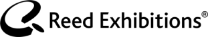 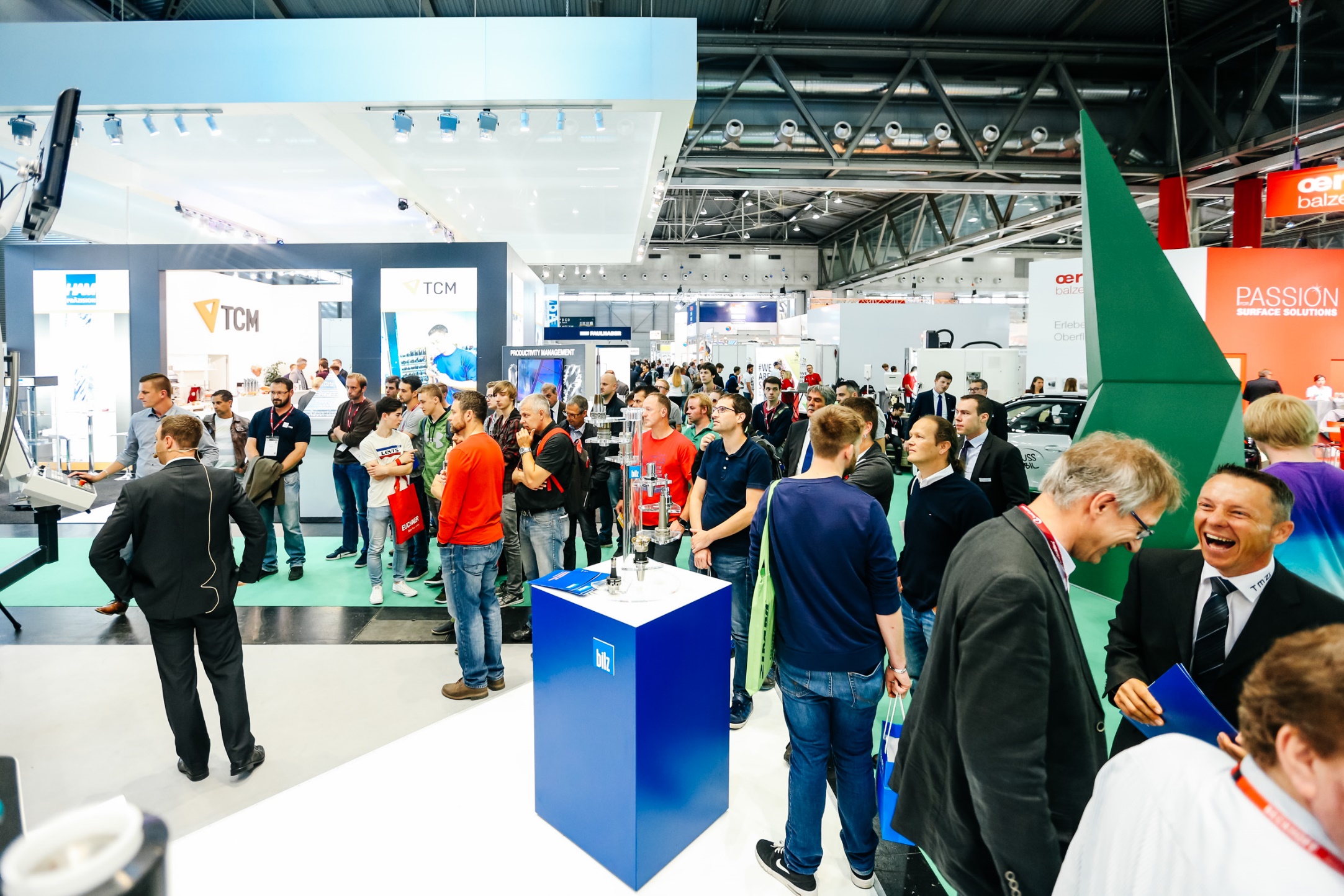 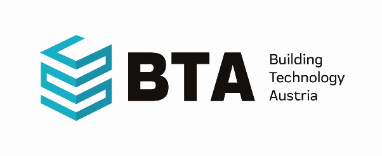 Die Vision der BTA:
„Wir denken, dass die Zeiten vorbei sind, in denen schlecht geplante Gebäude erst durch aufwendige Technik benutzbar gemacht werden müssen. 
Die Gebäudeplanung der Zukunft ist integral und um diese Vision umzusetzen, braucht es fachübergreifende Kreativität, nachhaltige Technologien und intelligente Zusammenarbeit. 
Die BTA möchte die Plattform sein, um diese Prozesse zu ermöglichen und zu fördern. Mit Ausstellungen, Workshops und Vorträgen in einem kompakten, übersichtlichen und kreativen Rahmen.“
3
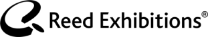 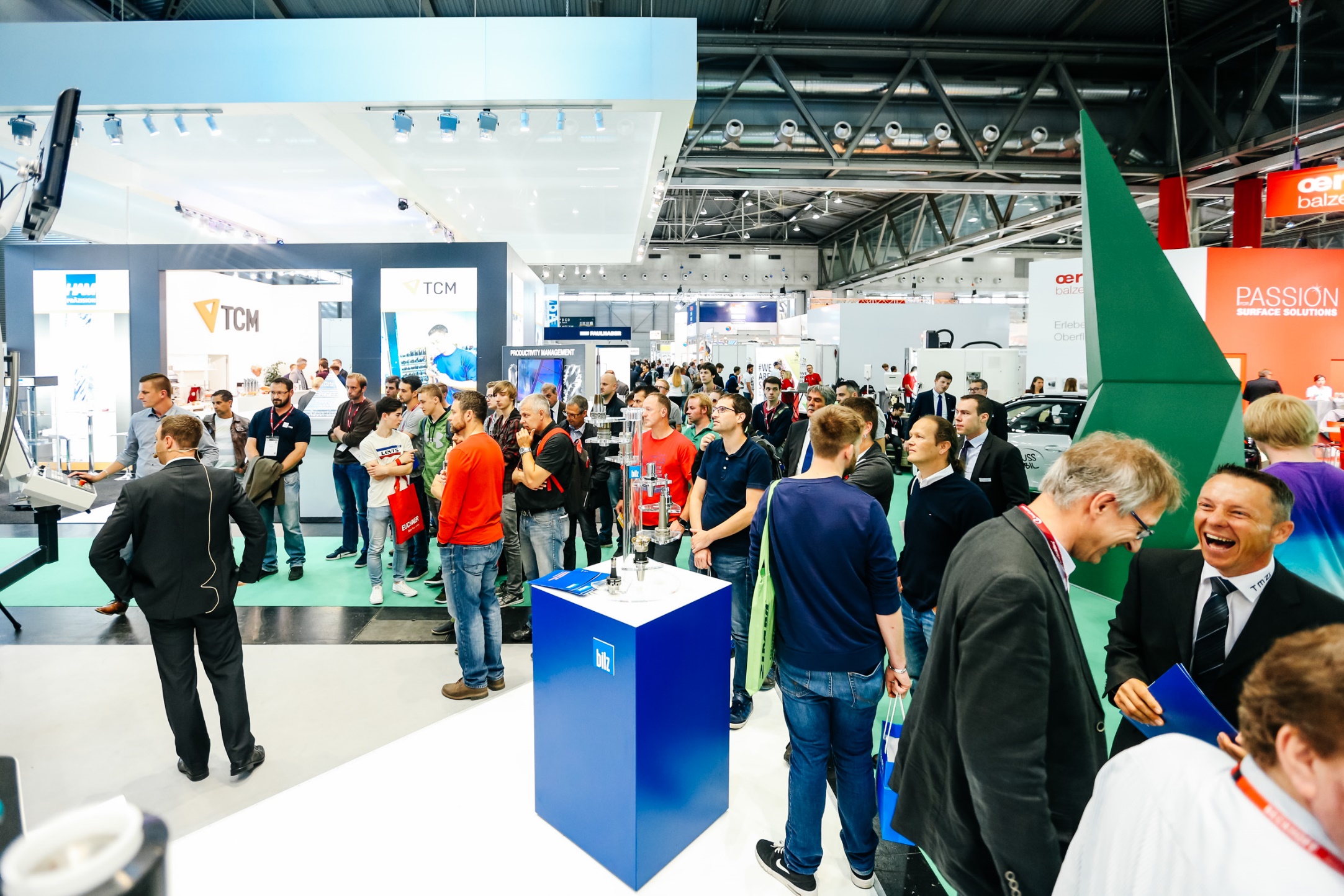 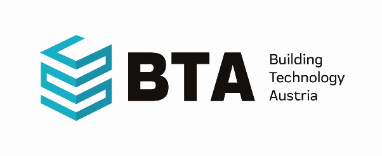 Die Besucher-Zielgruppen:
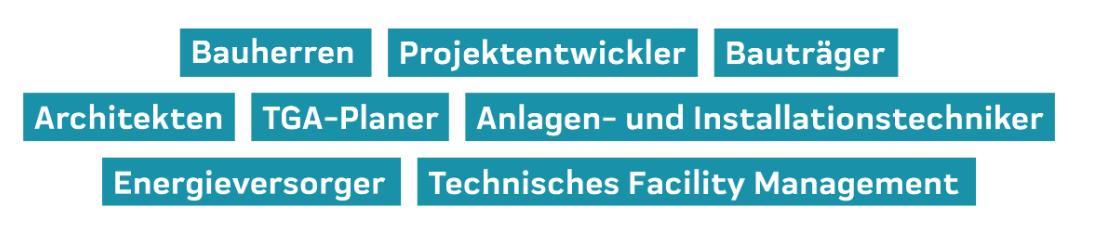 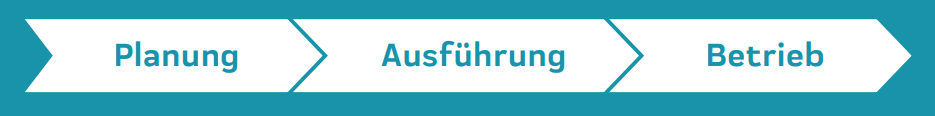 4
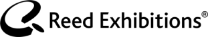 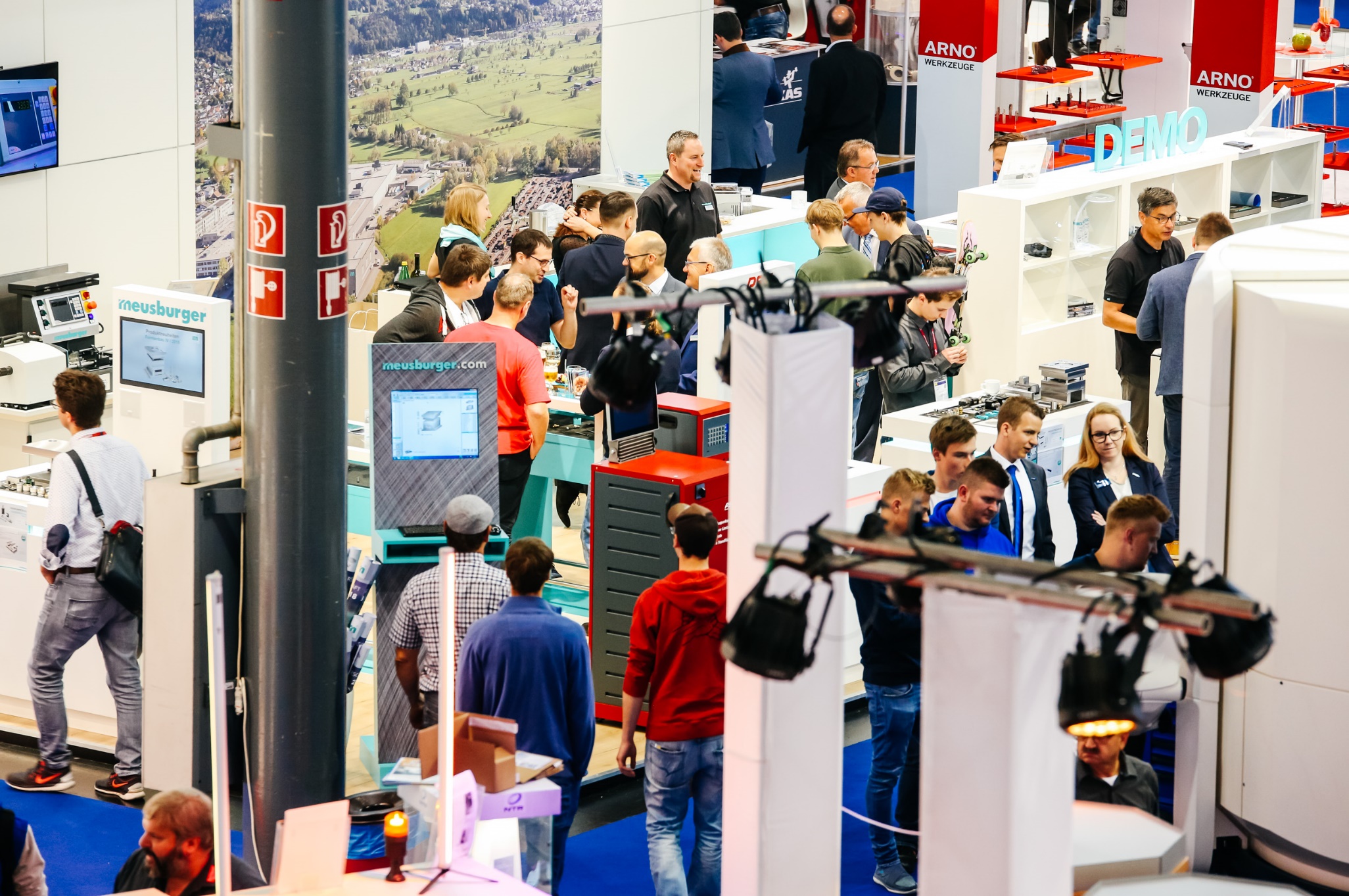 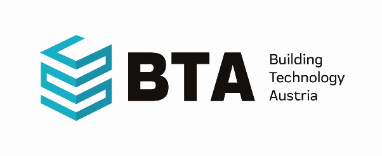 Das Angebot der BTA:
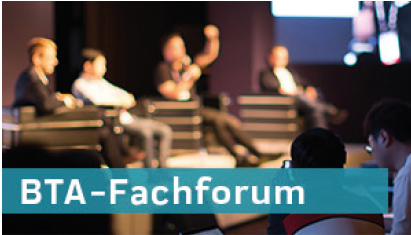 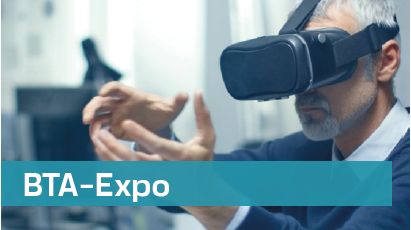 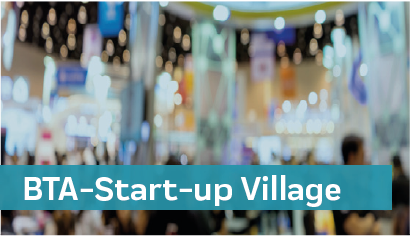 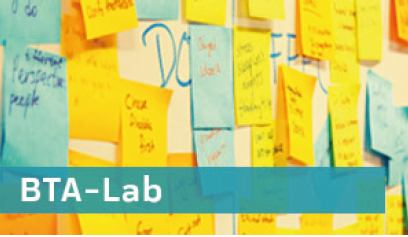 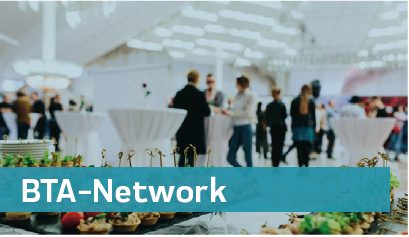 5
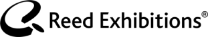 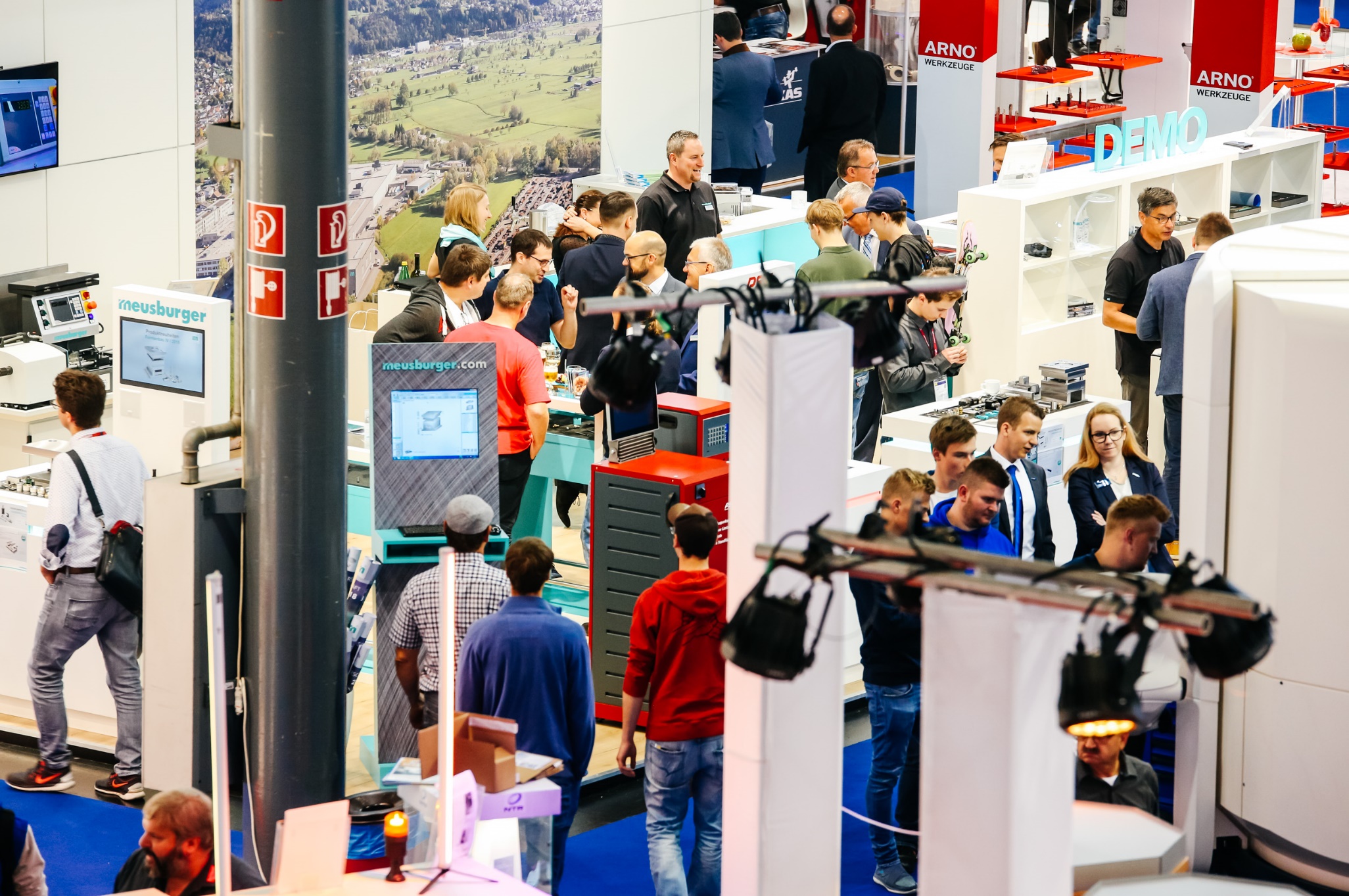 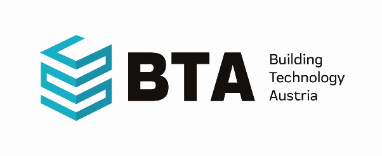 Der BTA-Floorplan:
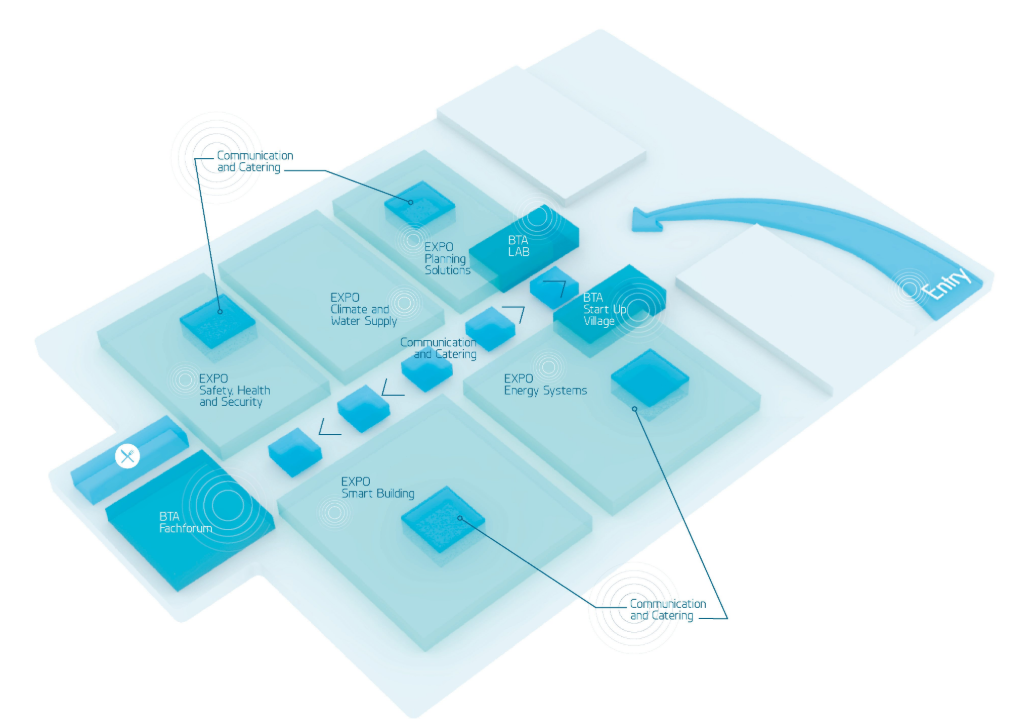 6
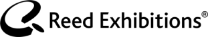 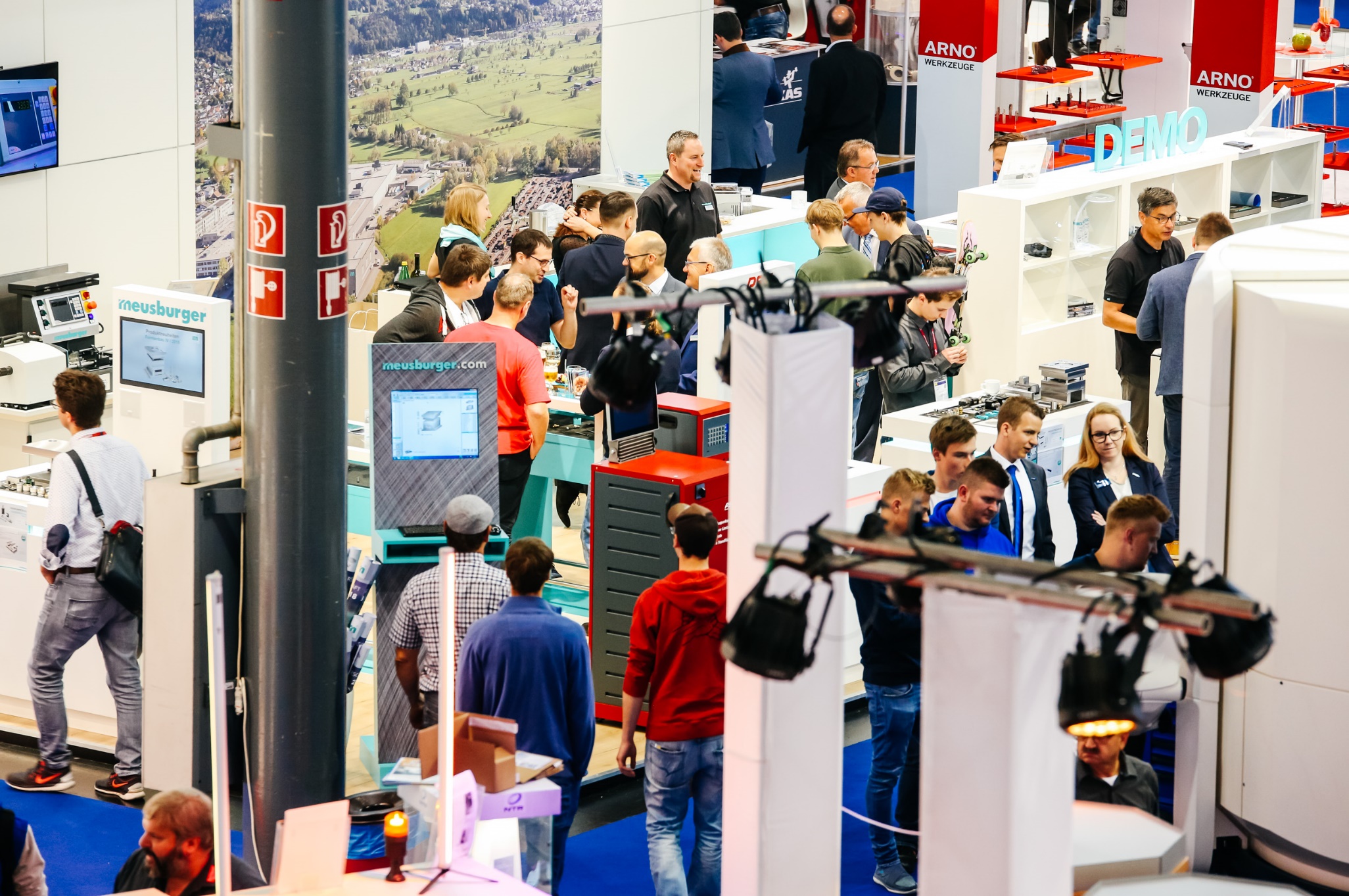 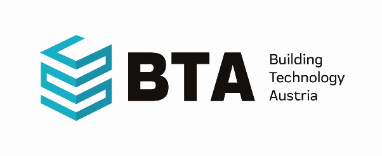 Die Expo-Aussteller:
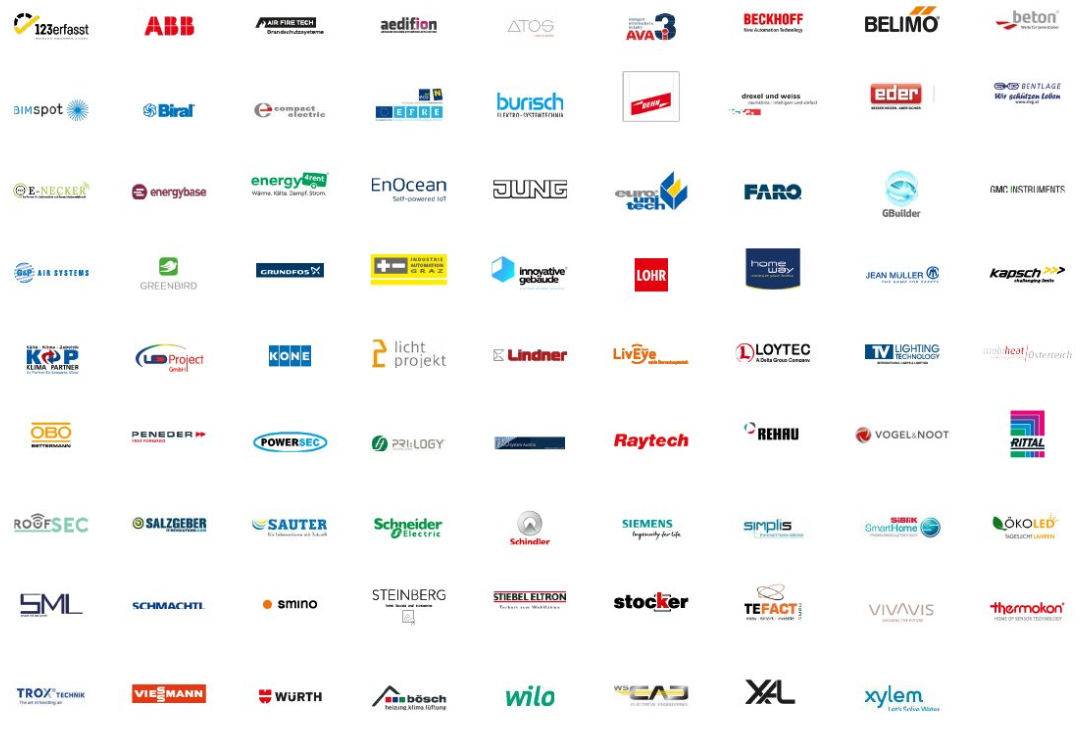 7
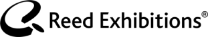 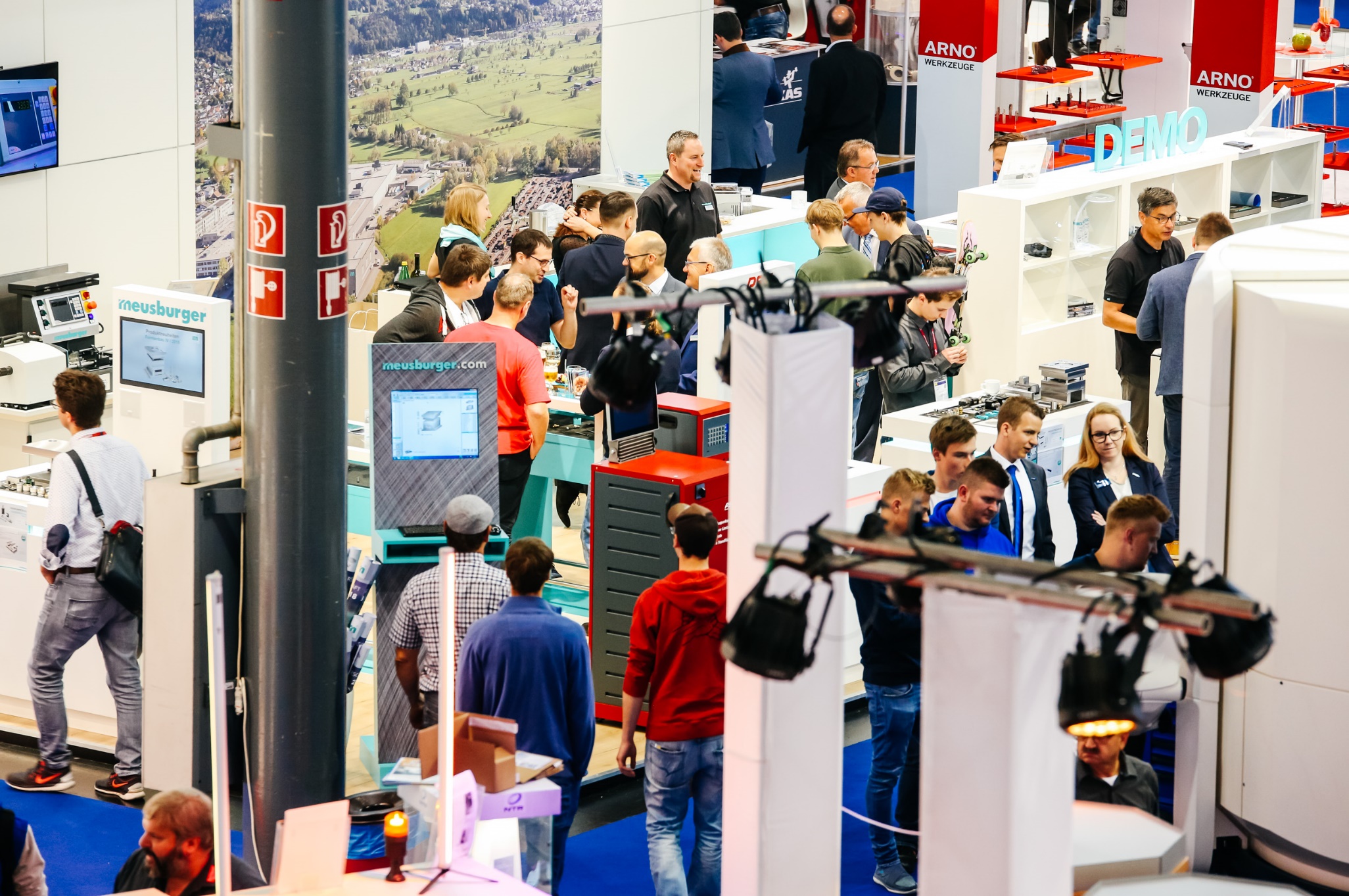 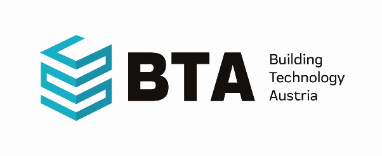 Tag 01
Das BTA-Fachforum
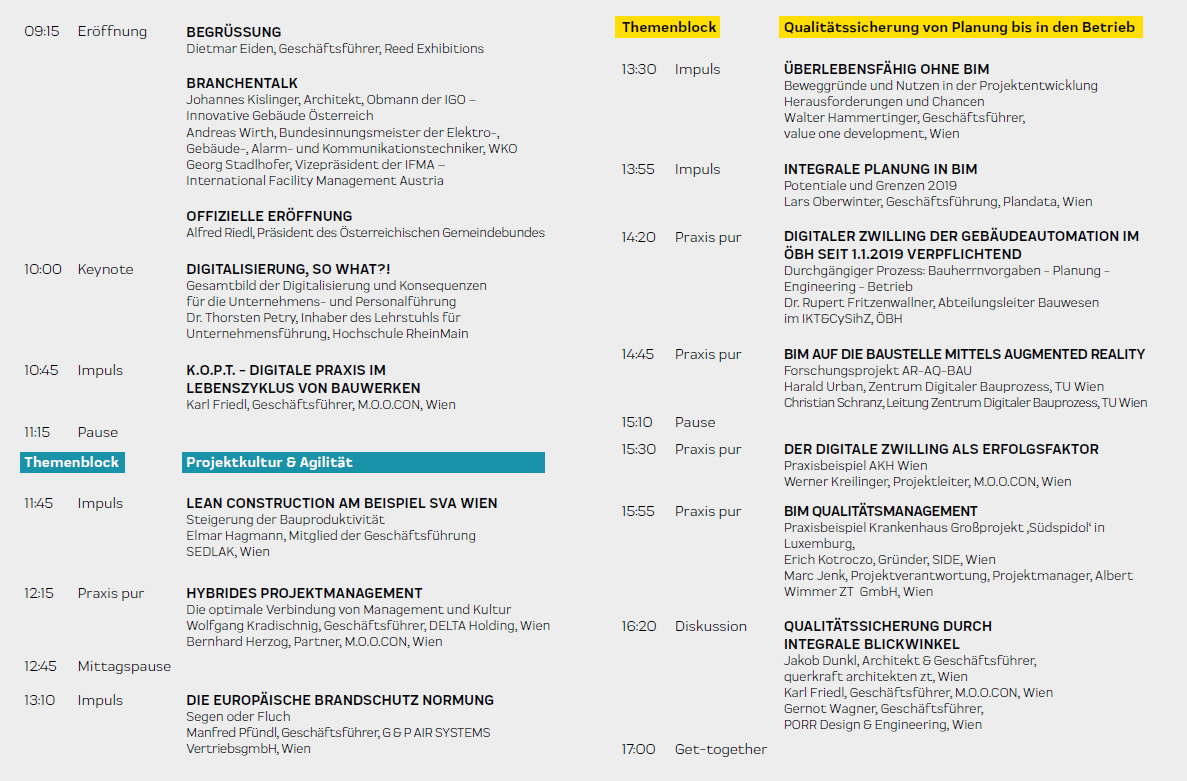 8
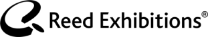 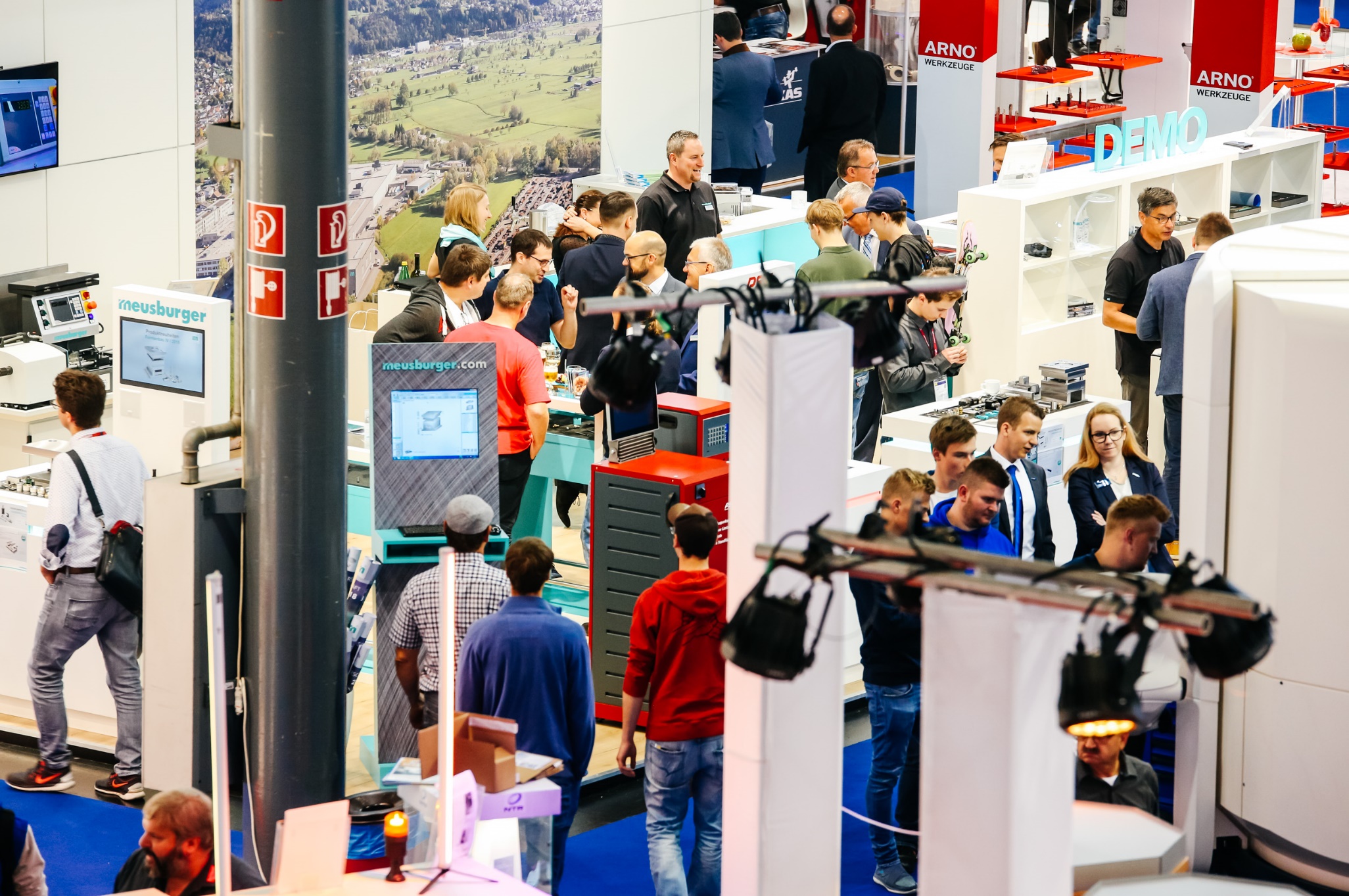 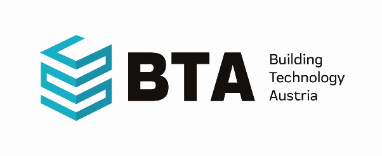 Tag 02
Das BTA-Fachforum
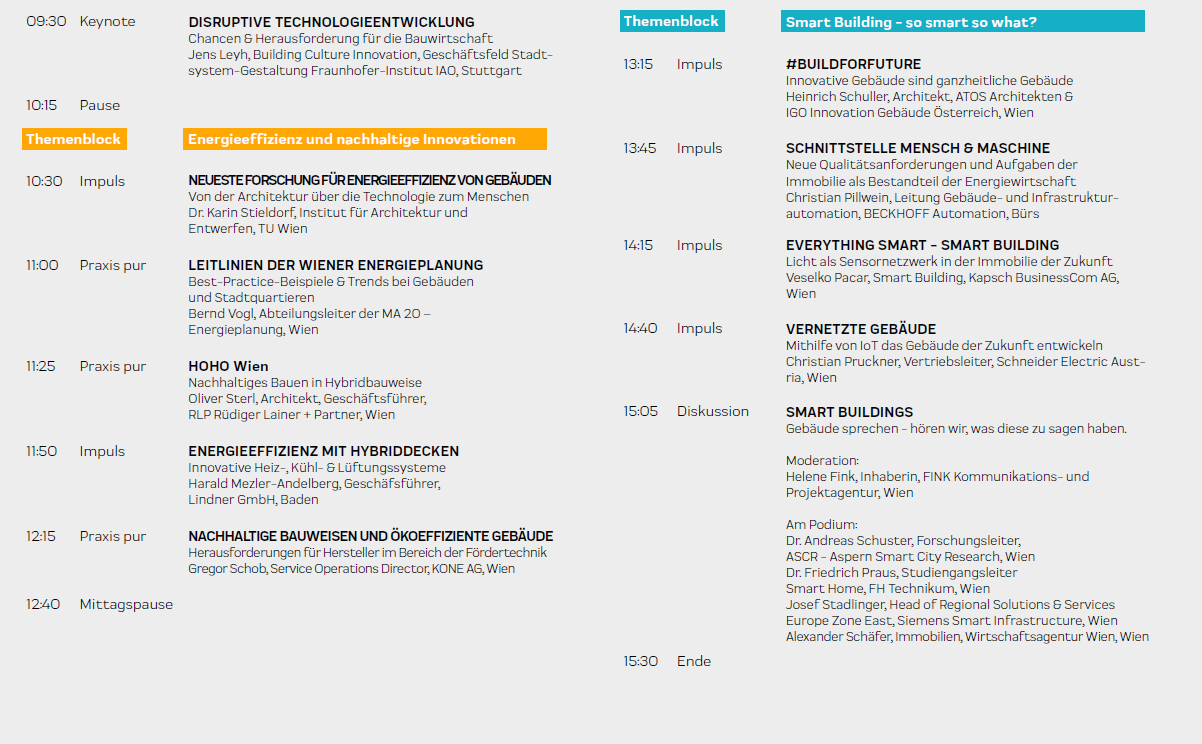 9
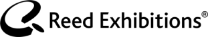 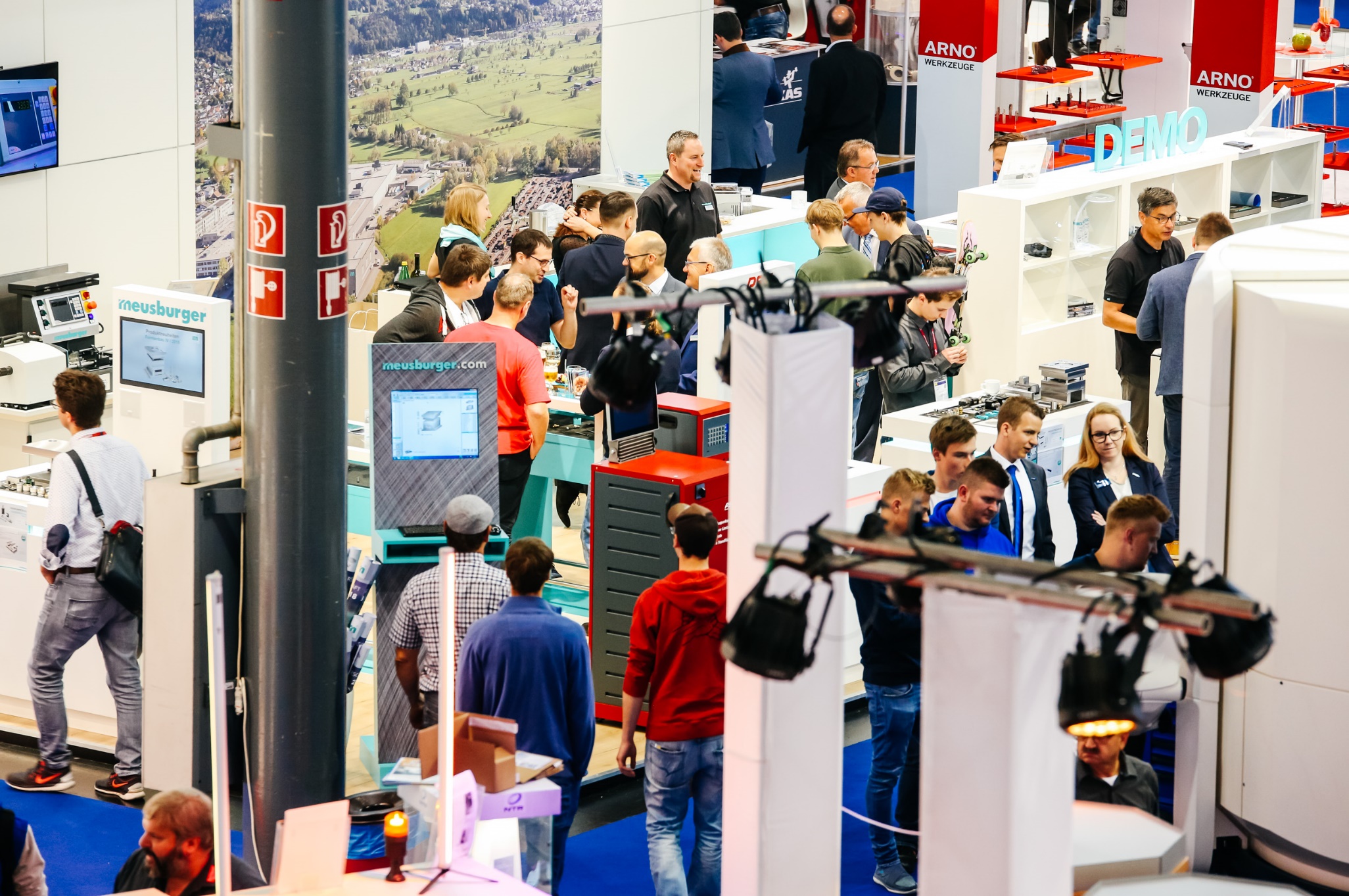 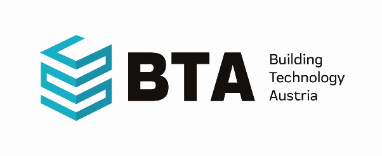 Speaker
Das BTA-Fachforum
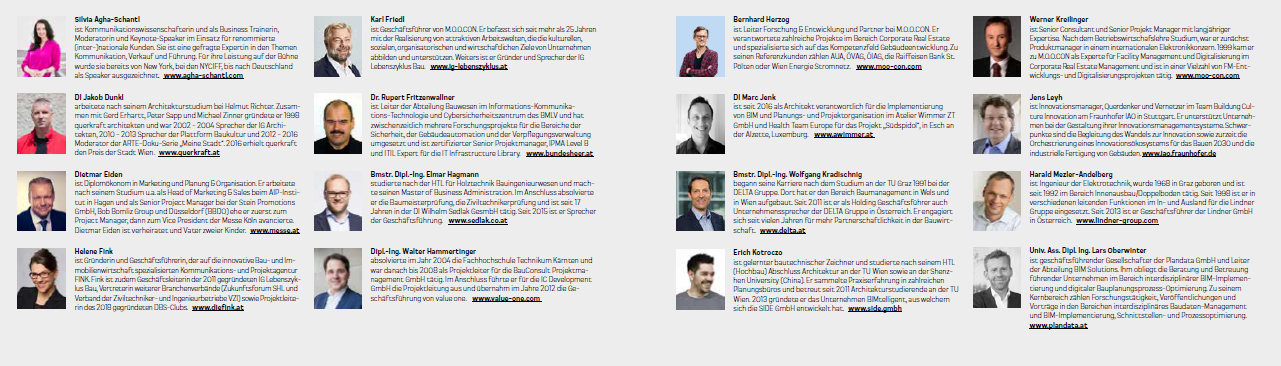 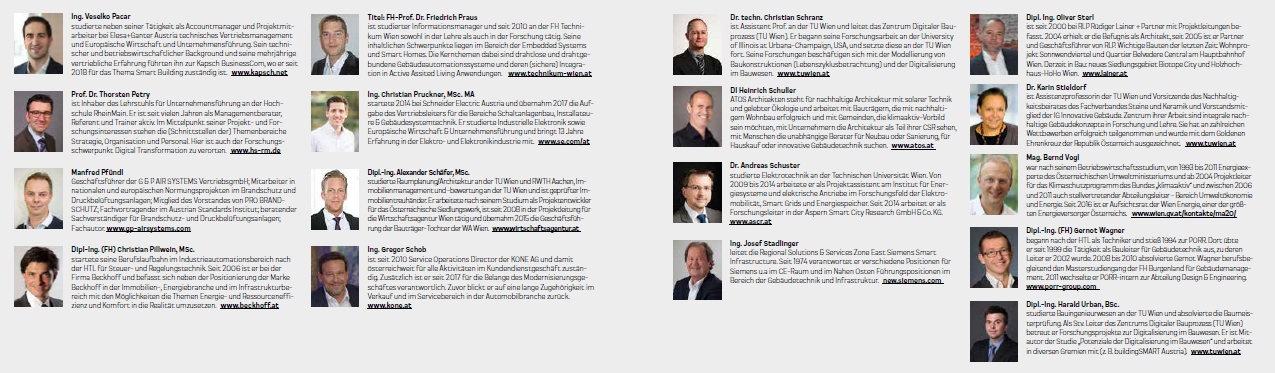 10
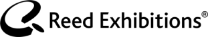 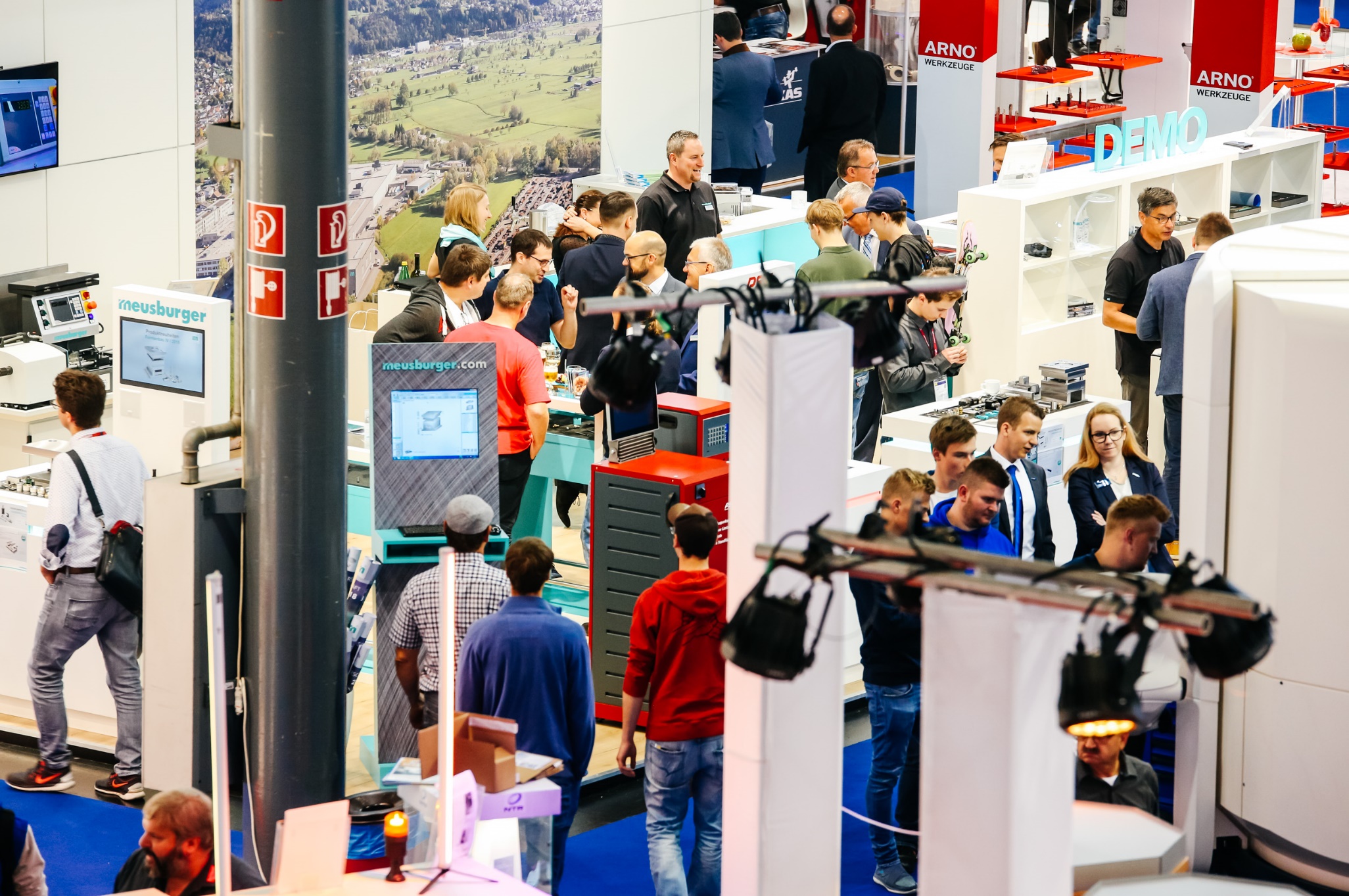 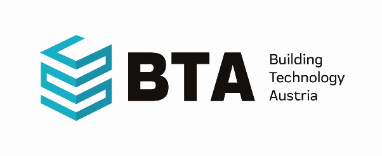 Nähere Infos unter:
www.bt-austria.at
11
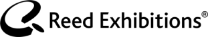 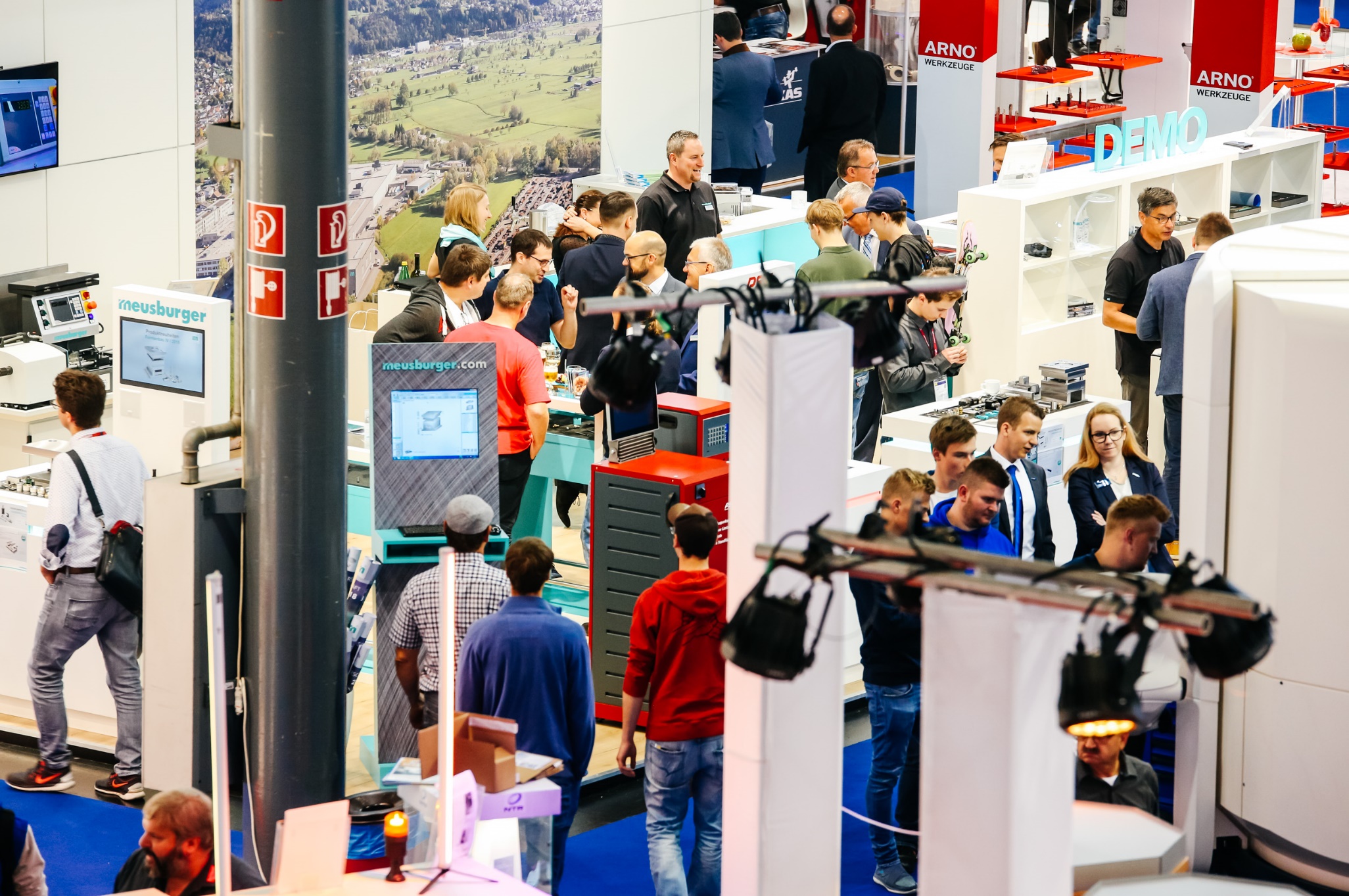 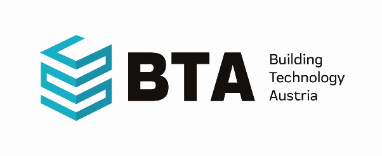 Die BTA-Eckdaten:
Termin
18. bis 19. September 2019
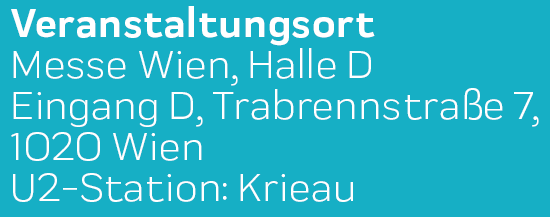 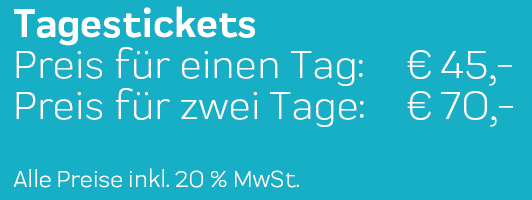 für Besucher der
Kostenlose Tickets unter bta@reedexpo.at
ST. WOLFGANGER TAGE 2019
12
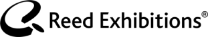 Vielen Dank!
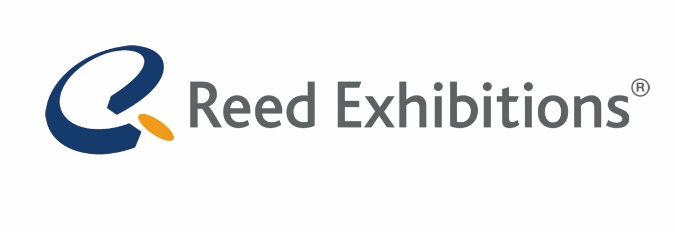 13